Completed
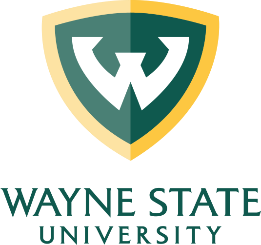 (PROJECT NAME) TIMELINE
In Progress
Not Started
Last Edited 4/17/2020
2020
2021
2022
MAY
JAN
MAR
JUL
SEP
JAN
MAR
JUL
SEP
JAN
MAR
JUL
NOV
NOV
MAY
MAY
MAY
JAN
MAR
JUL
SEP
JAN
MAR
JUL
SEP
JAN
MAR
JUL
NOV
NOV
MAY
MAY
TEAM NAME
Deliverable
Deliverable
Deliverable
Deliverable
Deliverable
Deliverable
Deliverable
Deliverable
Deliverable
TEAM NAME
Deliverable
Deliverable
Deliverable
Deliverable
Deliverable
Deliverable
Deliverable
[Speaker Notes: Online Grad App process and workflows – target moved to June 2020… 
limited resources to do the work for all the other initiatives, employee turnover requiring additional time to do the config, testing, documentation, etc.
Batch - completed
New grad app – timeline tbd
Workflow – june 2020]